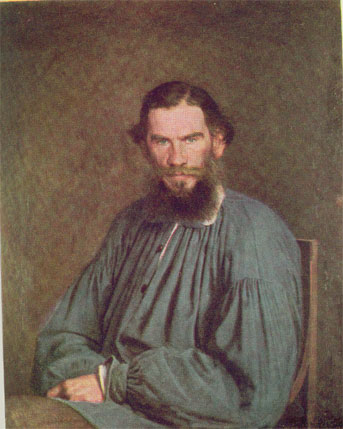 Лев Николаевич Толстой
«Война и мир»
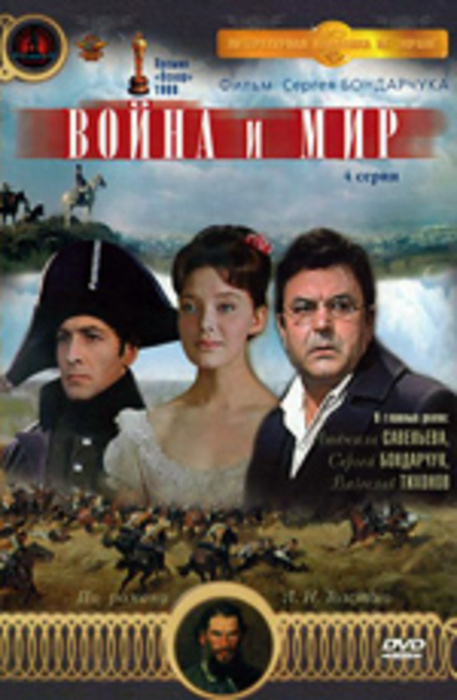 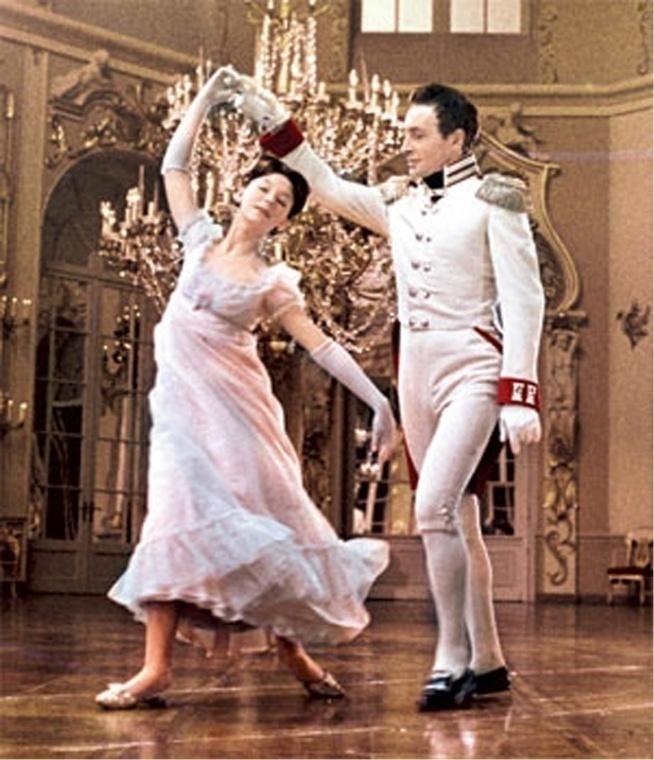 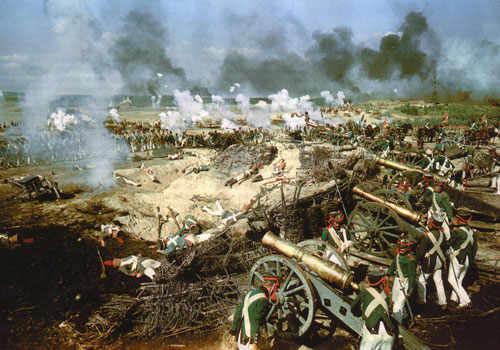 Смысл названия
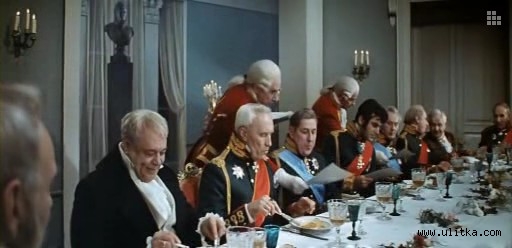 МИР
Жизнь народа, не находящегося в состоянии войны
Это крестьянский сход
«Омут жизни», «Вздор и путаница» будничных интересов
Весь народ, без различия сословий, одушевленный единым чувством боли за поруганное Отечество
Это ближайшее окружение человека, которое он всегда носит с собой
Весь свет, Вселенная
Братство людей, независимо о национальности и классовых различий
Здоровье, труд, отдых, интересы, увлечения, дружба
ЭТО ЖИЗНЬ
ВОЙНА
Военные столкновения враждующих армий
Вражда, непонимание, эгоистический расчет
Разъединение
Конфликты и столкновения между людьми, все, что вносит разлад
Дуэль и поединок между героями
Конфликт человека с самим собой
Насилие и кровопролитие, зло
Все, что разрушает гармонию
ЭТО СМЕРТЬ
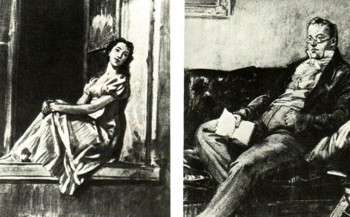 Особенности жанра
Насыщенность крупными, катастрофическими событиями.
Испытания героев исключительными обстоятельствами.
Раскрытие необыкновенных способностей человека, его душевных сил.
Использование приема антитезы, резкого контраста.
Отсутствие границ между прозаическим и поэтическим в описании всемирно-исторических событий.
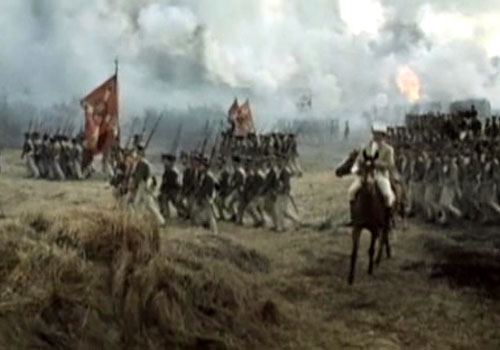 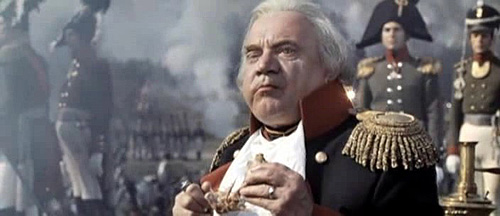 Проблематика романа «Война и мир»
Человек в потоке истории
Семейная и социальная сторона жизни человека
Решение «мысли народной» и «мысли исторической» в романе
Многоликость концепций жизни человека
Нравственные искания как постоянное состояние «любимых» героев
Единение с народом как высший этап духовного развития человека
Герои
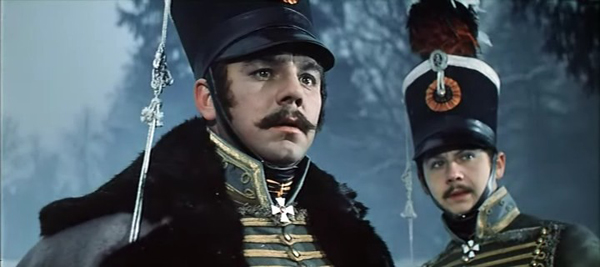 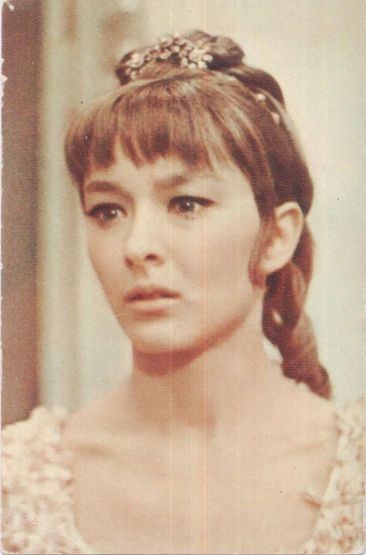 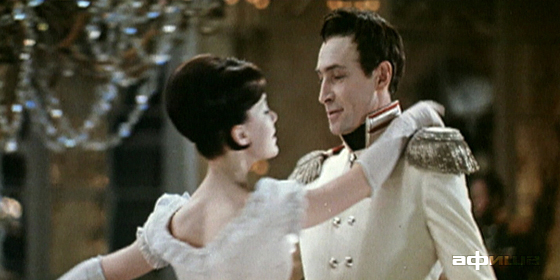 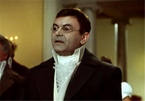 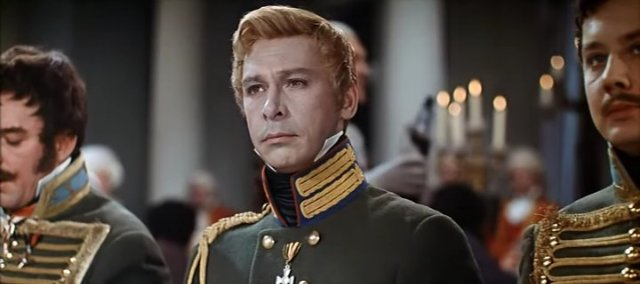 Князь Андрей Болконский
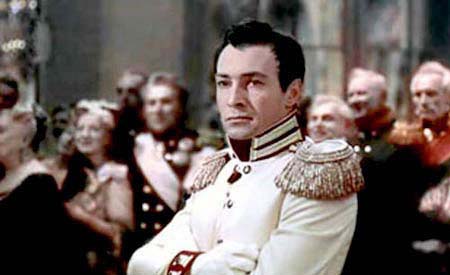 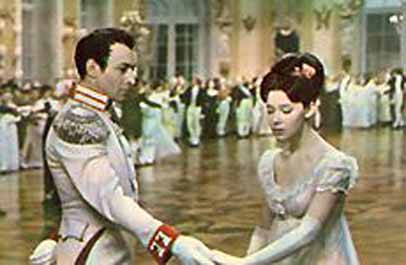 Князь Андрей Болконский
Князь Андрей Болконский
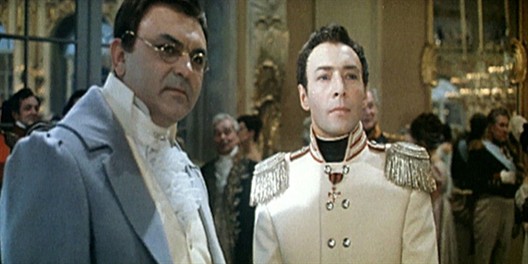 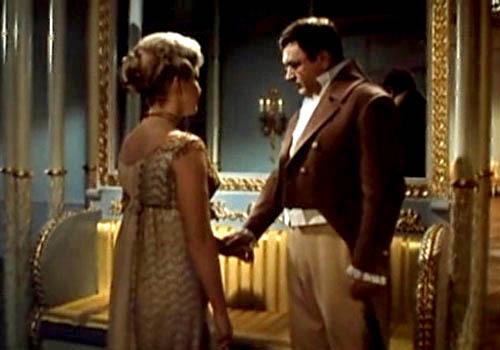 Граф Пьер Безухов
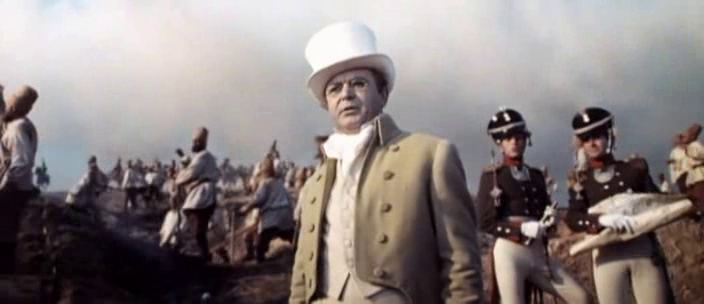 Пьер перечеркивает свое прошлое, но он еще не знает, каким будет его будущее. Период отрицания прошлого, тоски и недоумения перед противоречиями жизни.
«Что дурно? Что хорошо? Что надо любить, что надо ненавидеть? Для чего жить и что я такое…» – вот вопросы, перед которыми вновь оказывается герой.
Граф Пьер Безухов
Поиски идеала, стремление разобраться в себе и определить цель жизни
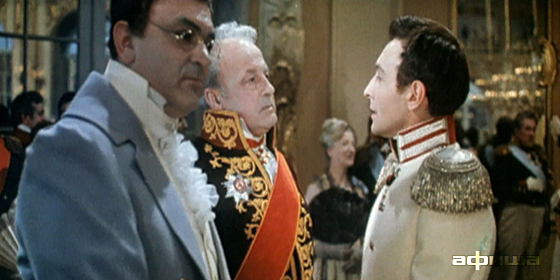 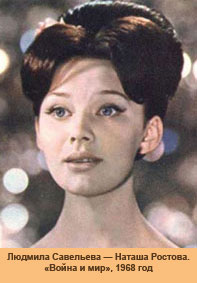 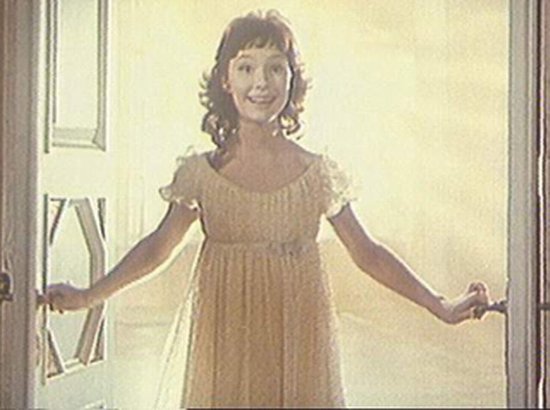 Наташа Ростова
На примере своей героини Толстой раскрывает одну из своих заветных идей: любовь действительная ведет к истине, чувственная страсть, принятая за любовь, ведет к неправде.
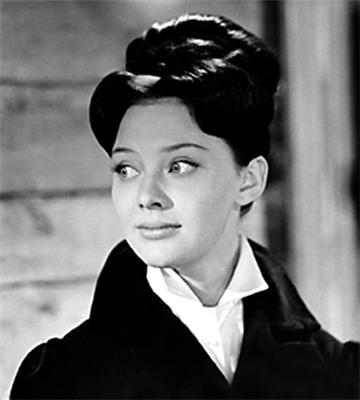 Мысль «семейная» в романе
БЕРГИ (Берг и Вера)
Такая семья не может стать основой общества, потому что «фундамент», положенный в ее основу – материальные приобретения, которые скорее опустошают душу, способствуют разрушению человеческих отношений, а не объединению.
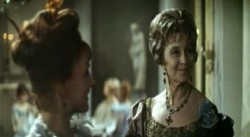 Мысль «семейная» в романе
КУРАГИНЫ (князь Василий, Ипполит, Анатоль, Элен)
Отсутствие связей, душевной близости делает эту семью формальной: в ней живут люди, родные только по крови, а духовного родства, близости человеческой в этом доме нет, и поэтому такая семья не может воспитать нравственного отношения к жизни.
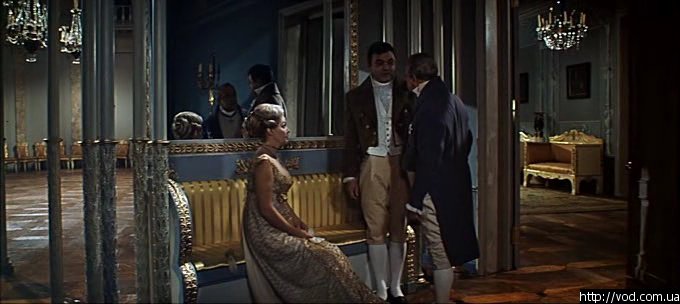 Мысль «семейная» в романе
БОЛКОНСКИЕ (Старый князь, Андрей, княжна Марья)
Стиль отношений в этой семье способствует воспитанию таких чувств, как уважение, преданность. Человеческое достоинство, патриотизм.
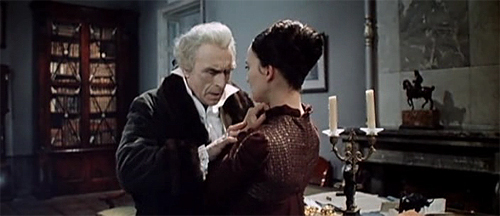 Мысль «семейная» в романе
РОСТОВЫ (граф, графиня, Николай, Наташа, Петя, Соня)
Дети в семье Ростовых наследуют от родителей лучшие качества – искренность, открытость, бескорыстие, стремление любить весь мир и все человечество.
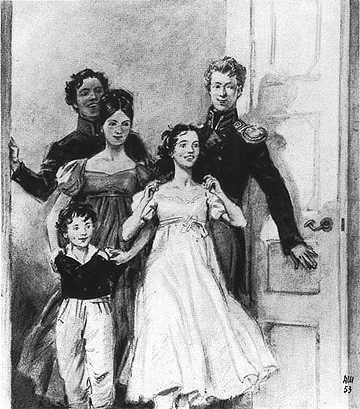 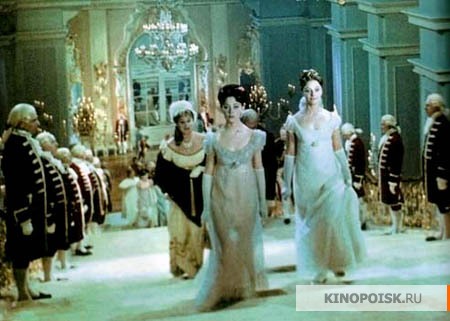 Любовь в романе
Николай Ростов и княжна Марья :
Для Николая и Марьи характерна общность в восприятии людей.
Это союз, в котором муж и жена духовно взаимообогащаются.
Николай делает счастливой Марью, а она вносит в семью доброту и нежность.
Наташа Ростова  и Пьер Безухов:
Цель их любви – супружество, семья и дети.
Интуитивное понимание близкого человека.
Каждый находит в любви и семье именно то, к чему стремился всю свою жизнь – смысл своей жизни: Наташа – в материнстве, а Пьер – в осознании себя опорой для более слабого человека.
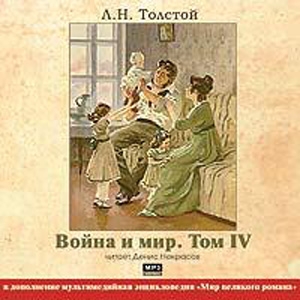